Kinect project
Presentation guidelines
Timetable
Presentations start at 14:30
Max 30 minutes per presentation including building the setup and time for commenting
Presentations in numerical order of the groups
14:45 group 1
15:15 group 2
15:45 group 3
16:15 group 4
16:45 group 5
Times are latest starting times. We will proceed faster if presentations allow it.
Purpose
To summarize for the group members what was done and learned
Also for referencing in CV and portfolio
To show to other groups and teachers what was done
Peer evaluation and commenting  learning may still occur during the presentation
To make the work public in TrabHCI web site
To present the work at home institute for fellow students
To present the work for the other interested parties e.g. the institute visited prior the TrabHCI IP
Title slide
Title slide should present the logo of Erasmus programme ”Lifelong learning programme” and the title and abbreviation of the IP as presented on TrabHCI web site 
Also the web address of TrabHCI 
Time and place of the course 
Rome, Italy, 5.5. – 17.5.2013
Group identification with names and home institute names
Descriptive name of the project
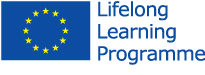 Ideas, design and implementation
Initial task description shortly
Initial ideas of the group shortly
Idea chosen to be implemented throughoutly explained
Focus group
Purpose and motivation
Functionalities
Technologies and architechture applied
Add screen captures to visualise the application
Work process and self evaluation
Subtasks identified
Work split and collaboration
Difficulties met during the work
How problems were solved
What problems were not solved and why
What was learned
What was left not done
Ideas of how to proceed and extend the project
Where we succeed and why
Where we fail and why
Demonstration
Throughout demonstration of the application
This is being videotaped and added to the documentation in TrabHCI web site